Подготовила:                                                        
                                                      Фадеева Людмила Викторовна, 
                                                                       воспитатель МБДОУ д/с №44 «Золушка» 
                                                                    г. Старый Оскол, Белгородская область
ПЕРВЫЕ ВЕСЕННИЕЦВЕТЫБЕЛГОРОДСКОЙ ОБЛАСТИ
МЕДУНИЦА ЛЕКАРСТВЕННАЯ
МАТЬ - И - МАЧЕХА
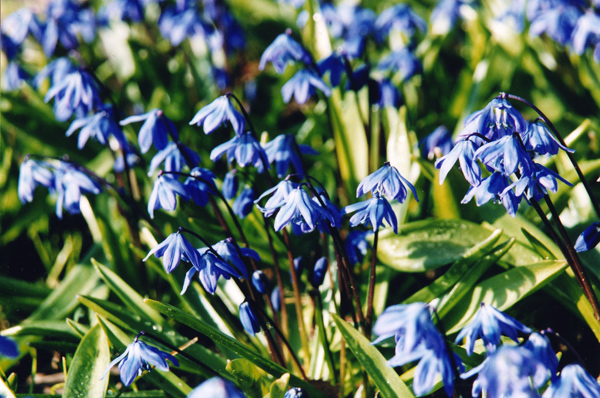 ПРОЛЕСКА ДВУЛИСТНАЯ
ЛАНДЫШ МАЙСКИЙ
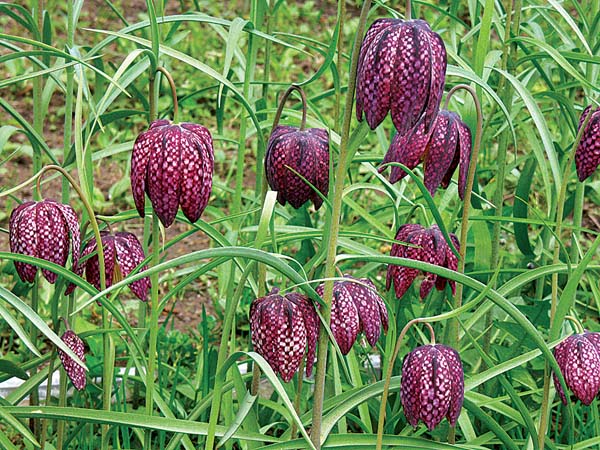 РЯБЧИК РУССКИЙ
ПИОН ТОНКОЛИСТНЫЙ
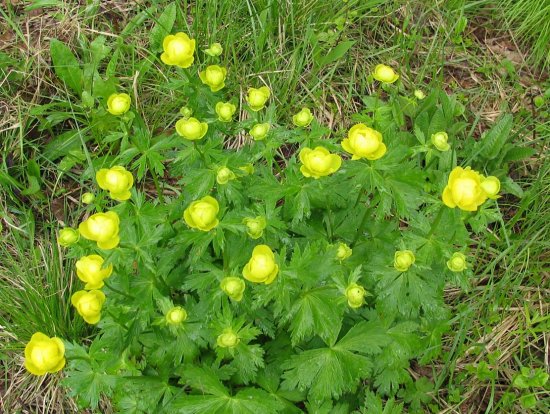 КУПАЛЬНИЦА ЕВРОПЕЙСКАЯ
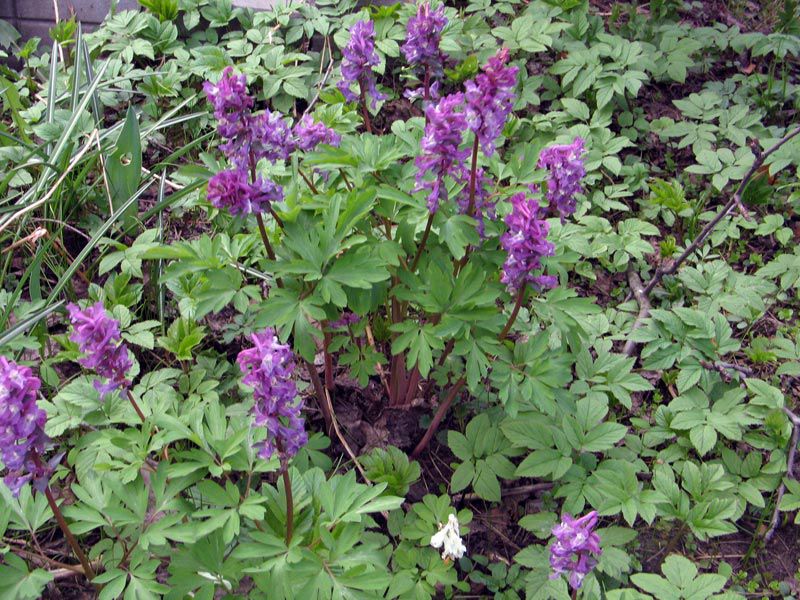 ХОХЛАТКА
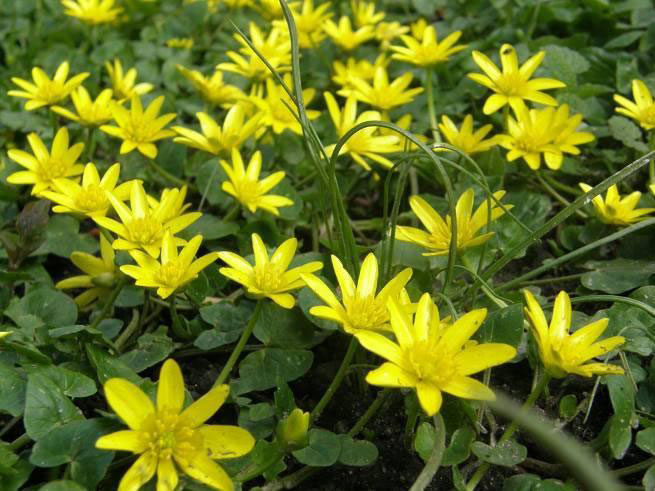 ЧИСТЯК ВЕСЕННИЙ
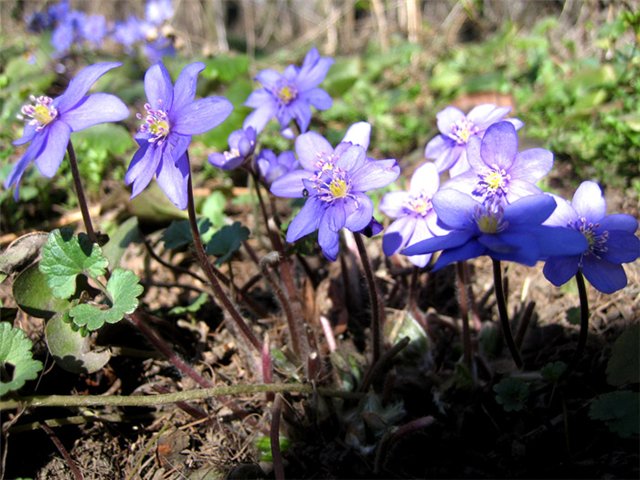 ПЕЧЕНОЧНИЦА БЛАГОРОДНАЯ
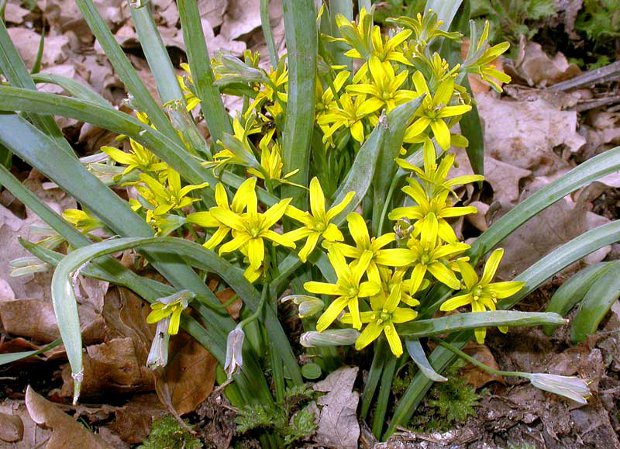 ГУСИНЫЙ ЛУК
«Первоцветы, внесенные в список охраняемых растений Белгородской области»
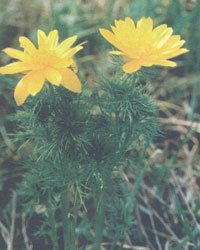 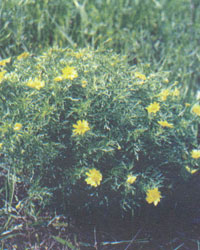 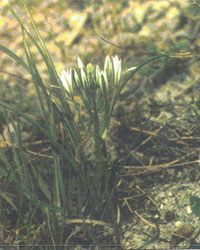 ПТИЦЕМЛЕЧНИК КОХА
АДОНИС (ГОРИЦВЕТ) ВЕСЕННИЙ
АДОНИС ВОЛЖСКИЙ
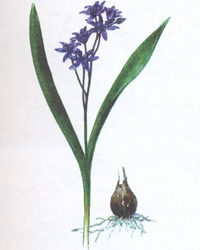 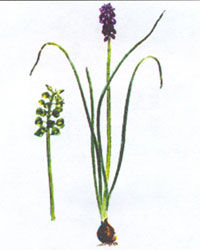 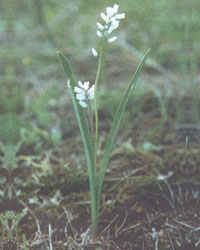 МУСКАРИ НЕЗАМЕЧЕННЫЙ, или ГУСИНЫЙ ЛУК КИСТИСТЫЙ
ГИАЦИНТИК СВЕТЛО-ГОЛУБОЙ
ПРОЛЕСКА ДВУЛИСТНАЯ
«Первоцветы, внесенные в список охраняемых растений Белгородской области»
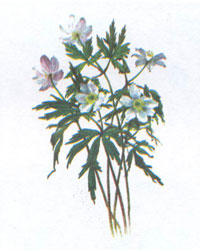 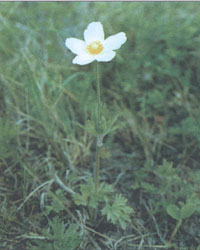 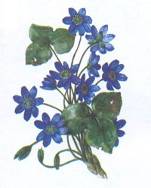 ПЕЧЕНОЧНИЦА
 БЛАГОРОДНАЯ
ВЕТРЕНИЦА ДУБРАВНАЯ
ВЕТРЕНИЦА ЛЕСНАЯ
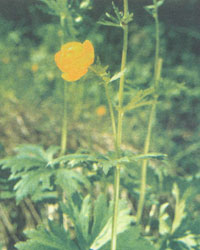 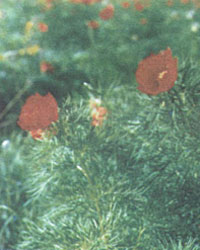 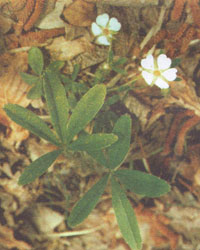 ПИОН ТОНКОЛИСТНЫЙ
ЛАПЧАТКА БЕЛАЯ
КУПАЛЬНИЦА ЕВРОПЕЙСКАЯ
«Первоцветы, внесенные в список охраняемых растений Белгородской области»
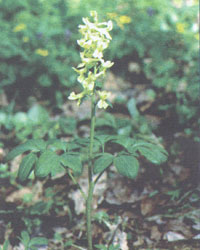 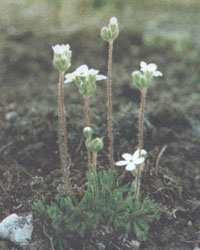 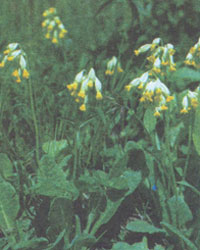 ПРОЛОМНИК КОЗО-ПОЛЯНСКОГО
ПЕРВОЦВЕТ ВЕСЕННИЙ
ХОХЛАТКА МАРШАЛЛА
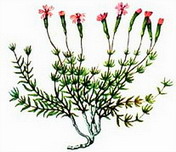 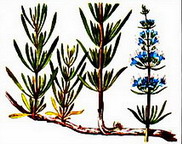 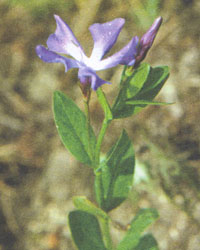 БАРВИНОК ТРАВЯНИСТЫЙ
ИССОП МЕЛОВОЙ
СМОЛЕВКА МЕЛОВАЯ
«Первоцветы, внесенные в список охраняемых растений Белгородской области»
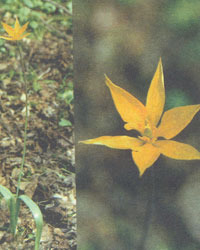 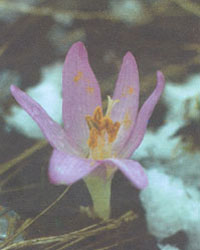 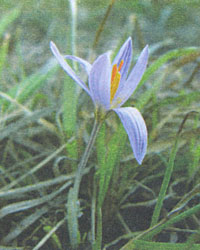 ТЮЛЬПАН БИБЕРШТЕЙНА
БРАНДУШКА РАЗНОЦВЕТНАЯ
ШАФРАН СЕТЧАТЫЙ
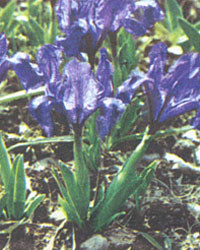 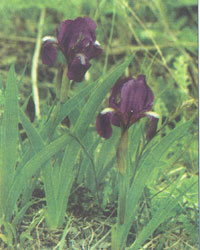 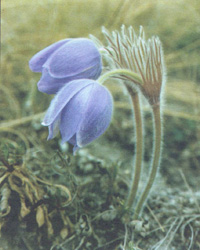 ПРОСТРЕЛ РАСКРЫТЫЙ, или СОН-ТРАВА
КАСАТИК НИЗКИЙ
КАСАТИК БЕЗЛИСТНЫЙ
«Первоцветы, внесенные в список охраняемых растений Белгородской области»
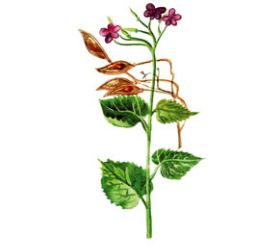 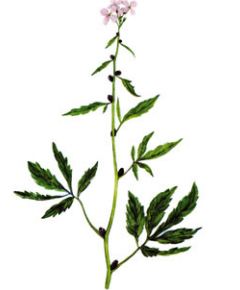 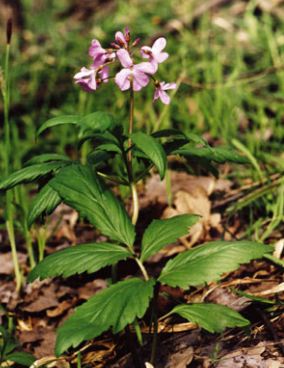 ЛУННИК ОЖИВАЮЩИЙ
ЗУБЯНКА КЛУБНЕНОСНАЯ
ЗУБЯНКА ПЯТИЛИСТНАЯ
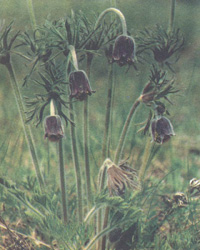 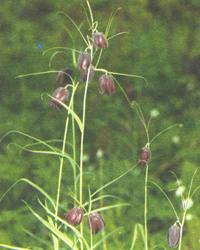 ПРОСТРЕЛ ЛУГОВОЙ
РЯБЧИК РУССКИЙ
Не забывайте, что растения занесенные в Красную книгу могут совсем исчезнуть!!!!!!!
Любите родную природу – Озера, леса и поля. Ведь это же наша с тобою Навеки родная земля. На ней мы с тобою родились, Живем мы с тобою на ней! Так будем же, люди, все вместе Мы к ней относиться добрей.